01
02
03
04
05
06
07
08
09
Analysis of Business Transactions
Post to Ledger 
Accounts
Prepare Trial
Balance
Make Adjusting
Entries
Adjusted Trial
Balance
Prepare Financial
Statements
Close 
Accounts
Post-closing
Trial Balance
Make Journal
Entries
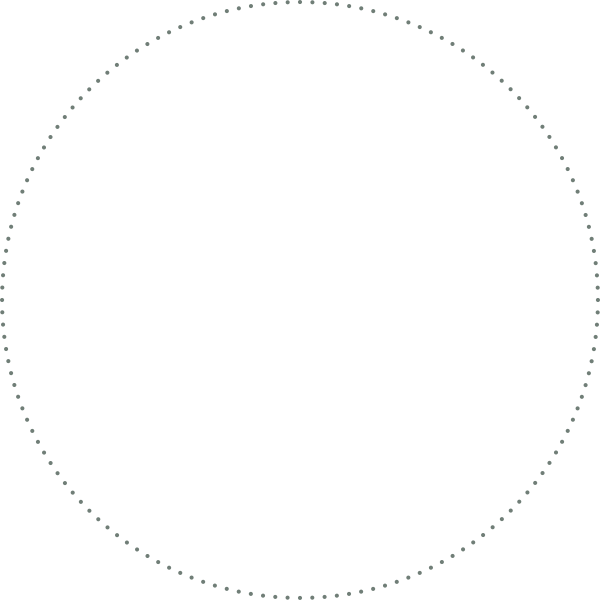 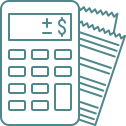 ACCOUNTING PROCESS 
FLOW CHART
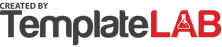